Оптимизация процесса проведения анкетирования родителей (законных представителей) обучающихся   МКОУ «Специальная школа № 30»
Паспорт проекта
Команда проекта
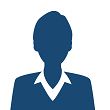 Чаузова Лилия Раисовна – директор – руководитель проекта
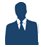 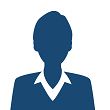 Манская Светлана Аркадьевна – заместитель директора по УВР
Зиненко Ольга Анатольевна – заместитель директора по ВР
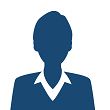 Бортникова Наталия Анатольевна – заместитель  директора по УВР куратор  проекта
Карта текущего состояния процесса
ШАГ 1
ШАГ 2
ШАГ 3
ШАГ 4
ВХОД
1
1
2
ВЫХОД
3
ШАГ 8
3
ШАГ 7
ШАГ 6
Условные обозначения:
ШАГ 5
1
ВПП (время протекания процесса)  – 5,5 часов (330 мин) – 7 часов (420 мин.)
2
3
Пирамида проблем
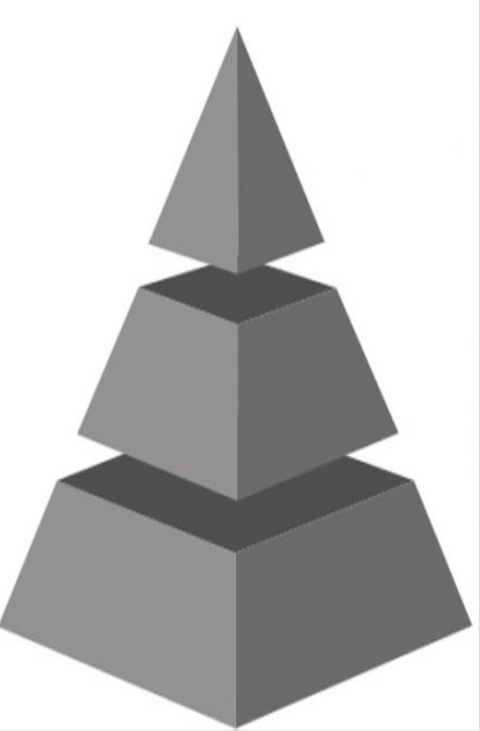 1
Длительный процесс распространения бланков анкет
2
Долговременный процесс заполнения анкет
Федеральный уровень
3
Ручной подсчёт результатов анкетирования
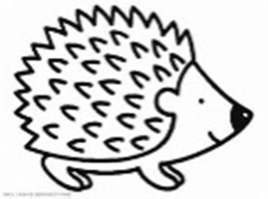 Региональный уровень
3
2
Уровень организации
1
Карта целевого состояния процесса
ШАГ 1
ШАГ 2
ШАГ 3
ШАГ 4
ВХОД
1
ВЫХОД
ШАГ 5
Условные обозначения:
ВПП (время протекания процесса)  – 45 мин -  1,08 часа (65 мин.)
Экономия времени 4,75 - 5,91 часа
1
6
План мероприятий по устранению проблем
Визуализация
СТАЛО
БЫЛО
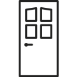 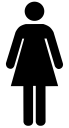 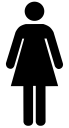 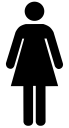 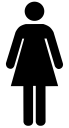 Личный кабинет граждан
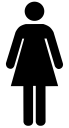 ЭШ-2.0
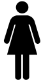 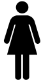 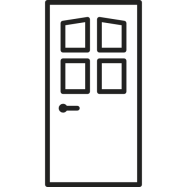 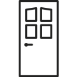 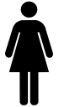 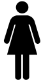 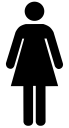 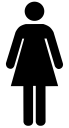 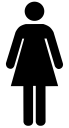 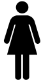 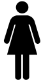 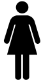 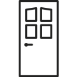 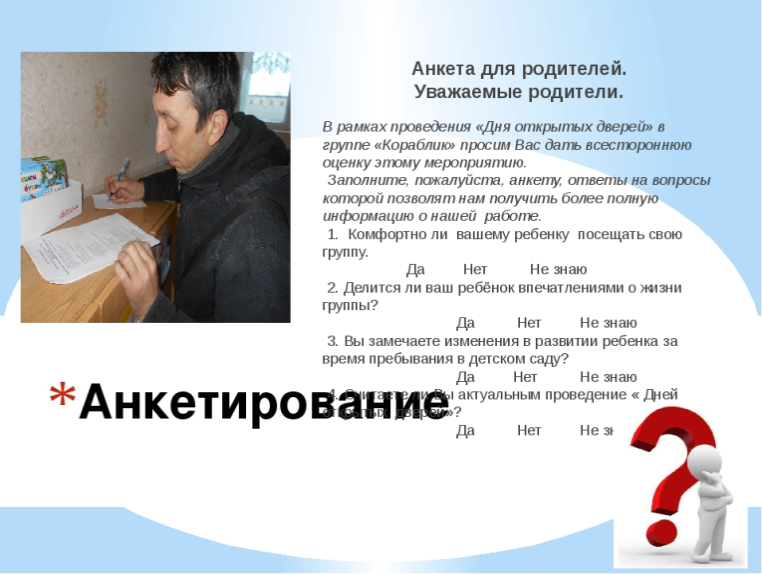 ВРЕМЯ ПРОТЕКАНИЯ ПРОЦЕССА:
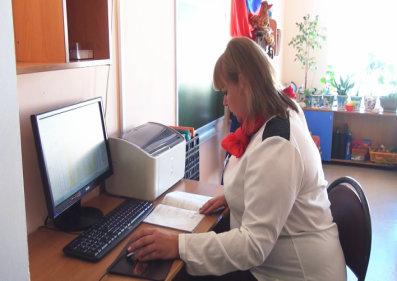 БЫЛО:
5,5 часов(330мин. ) 
–
7 часов (420 мин.)
СТАЛО:
45 мин. 
-  
1,08 часа (65 мин.)
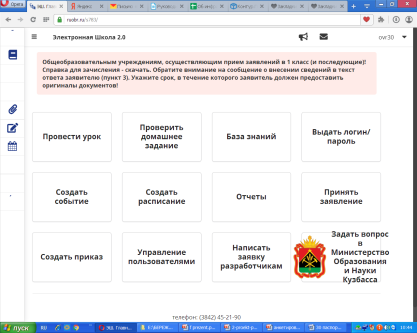 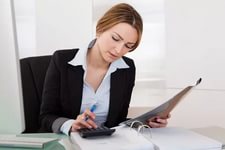 ЭКОНОМИЯ ВРЕМЕНИ:  4,75 – 5,91 часа
СНИЖЕНИЕ ВРЕМЕННЫХ ПОТЕРЬ  ЗА СЧЕТ 
проведения анкетирования через информационную систему ЭШ-2.0
Результаты проекта
Сокращение времени на проведение анкетирования.
 

 Сокращение расходов на бумагу.
Достигнутые результаты
фото